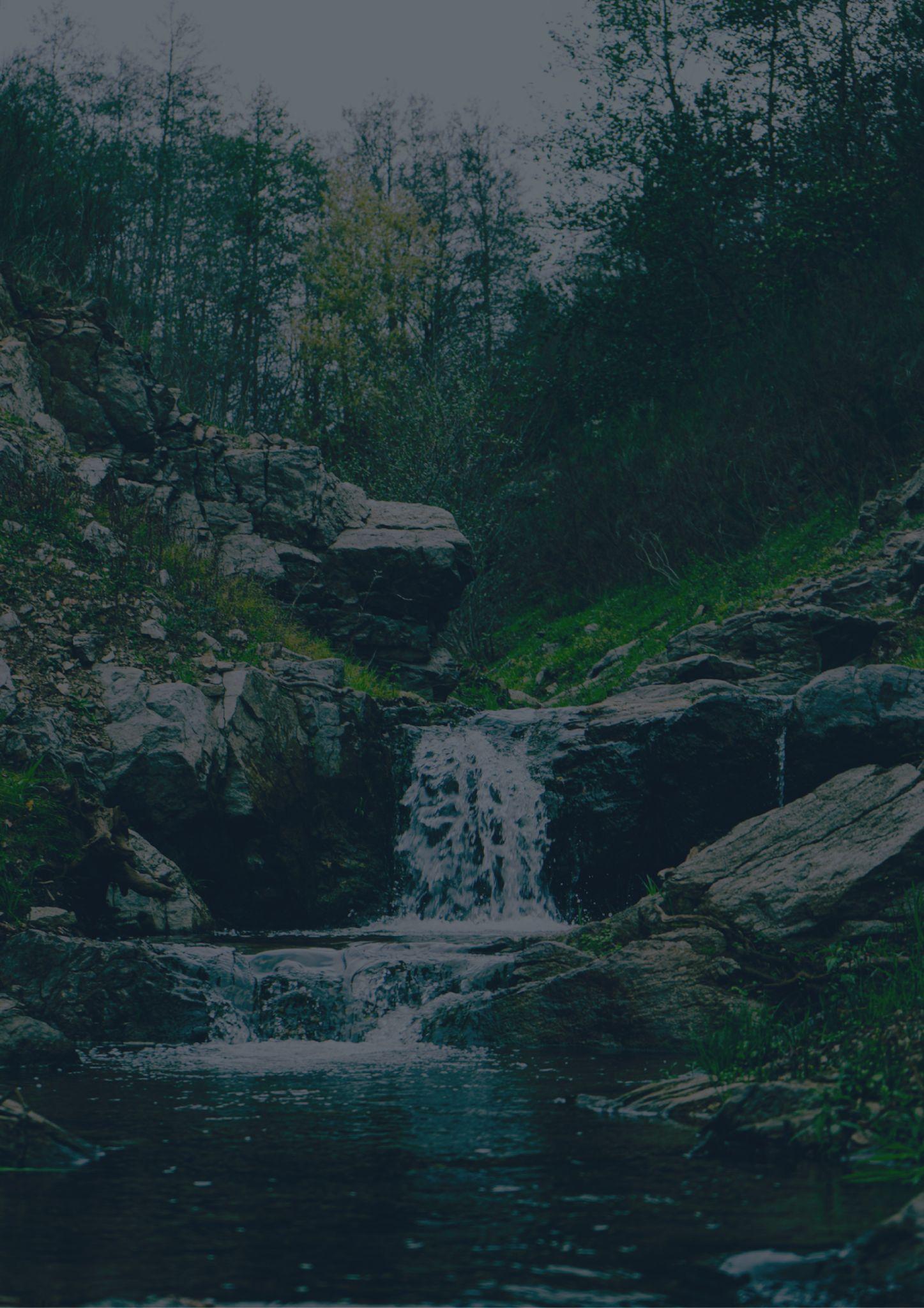 WEST VIRGINIA
Travel bucket list
Cass Scenic Railroad Park
Ski & Play at Snowshoe
West Virginia Penitentiary
Blackwater Falls
Monongahela Forest
Seneca Rocks
The Greenbrier
Berkeley Springs
New River Gorge
White Water Rafting
Harpers Ferry
Mothman Museum
Mothman Festival
West Virginia  Museum
Explore Seneca Caverns
Huntington Museum
Beckley Coal Mine
Cathedral Falls
Mothman Festival
Victorian Wheeling
New River Gorge Bridge
Lost World Caverns
Prickett’s Fort
Spruce Knob
Harper’s Ferry
West Virginia State Capitol
Grave Creek Burial Mounds
Mothman Research Center